Η αριθμογραμμή
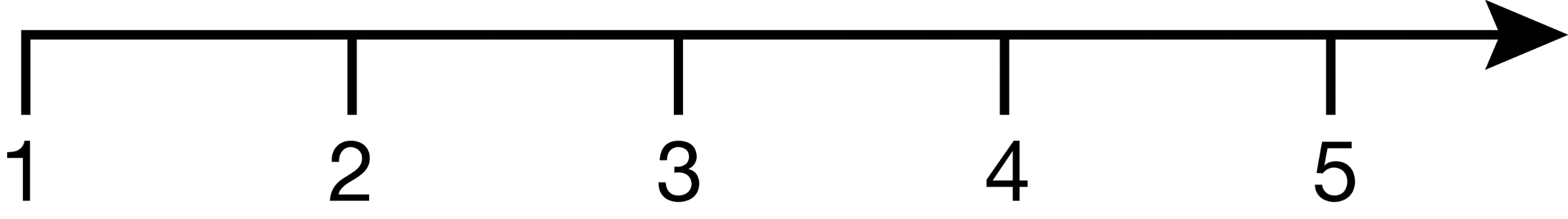 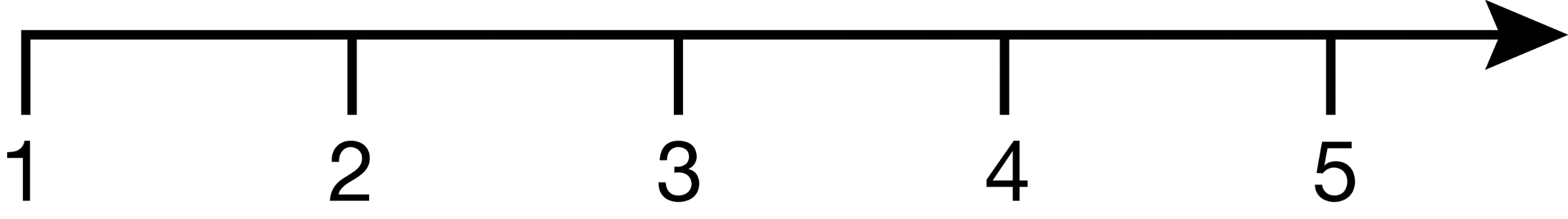 0
2
1
5
4
3
Η αριθμογραμμή
Πώς κάνω μια αριθμογραμμή;
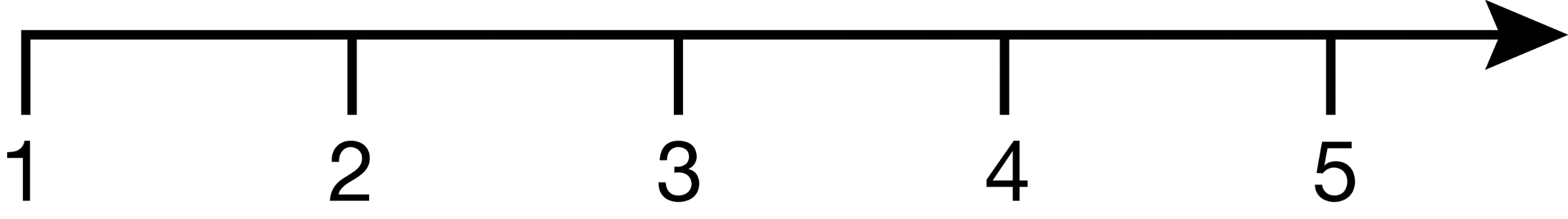 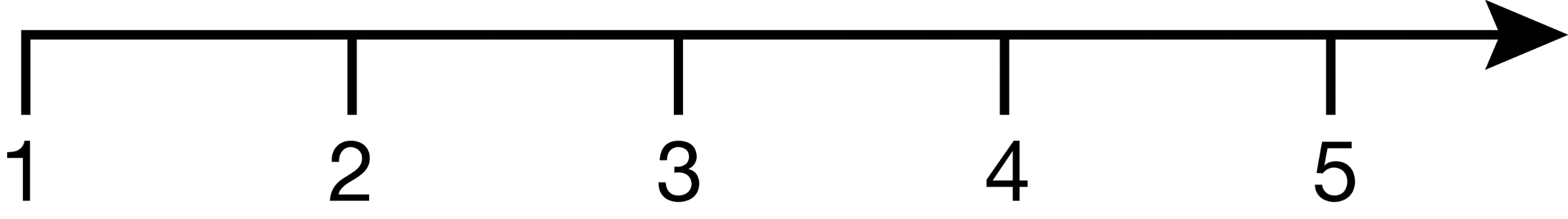 Η αριθμογραμμή
Πώς κάνω μια αριθμογραμμή;
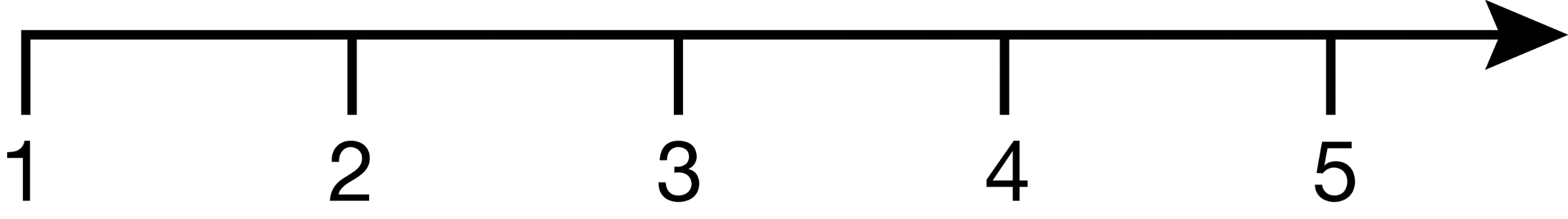 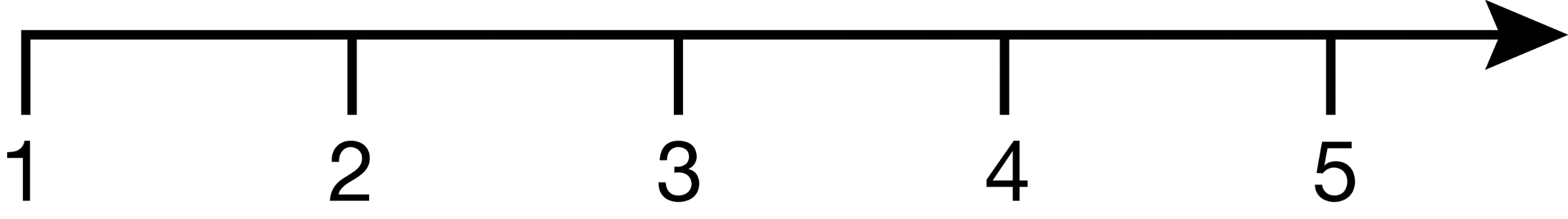 Σχηματίζω με το χάρακά μου μια ευθεία γραμμή.
Η αριθμογραμμή
Χωρίζω τη γραμμή μου σε ίσα μέρη
Η αριθμογραμμή
Πώς κάνω μια αριθμογραμμή;
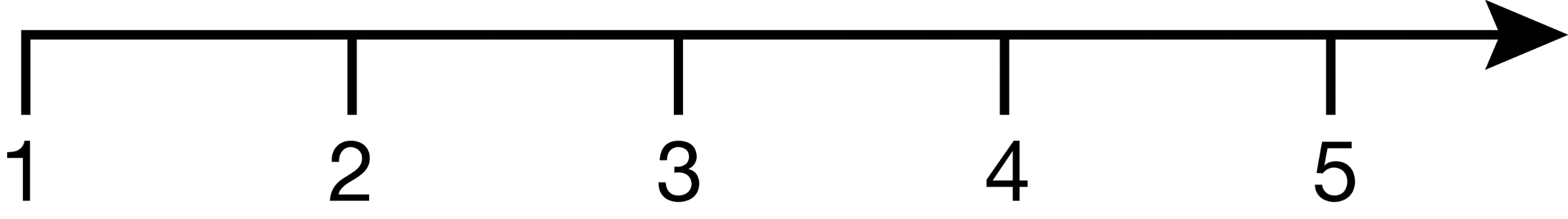 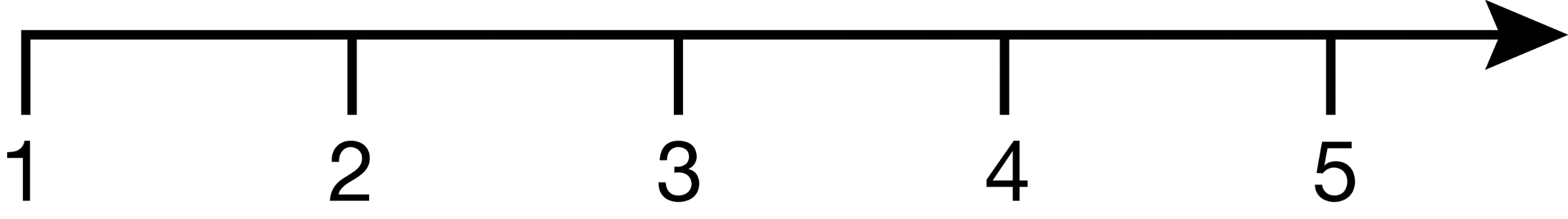 Η αριθμογραμμή
Συμπληρώνω τους αριθμούς σε κάθε τμήμα της γραμμής.
Η αριθμογραμμή
Πώς κάνω μια αριθμογραμμή;
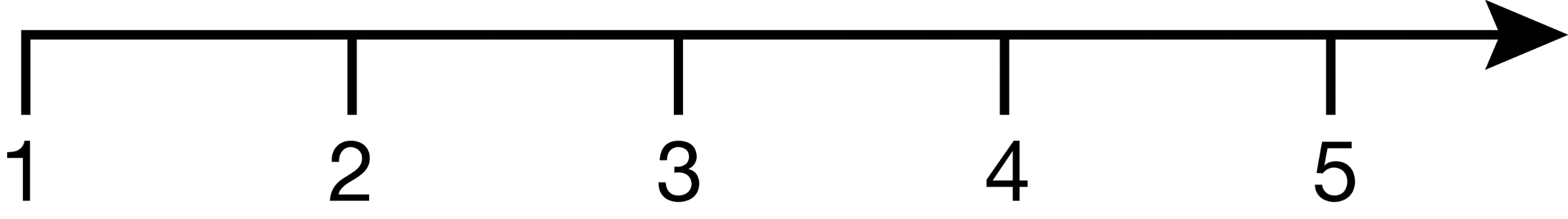 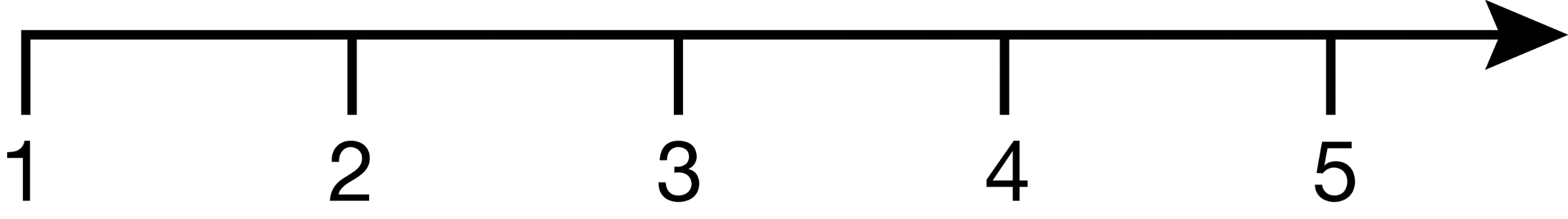 0
Η αριθμογραμμή
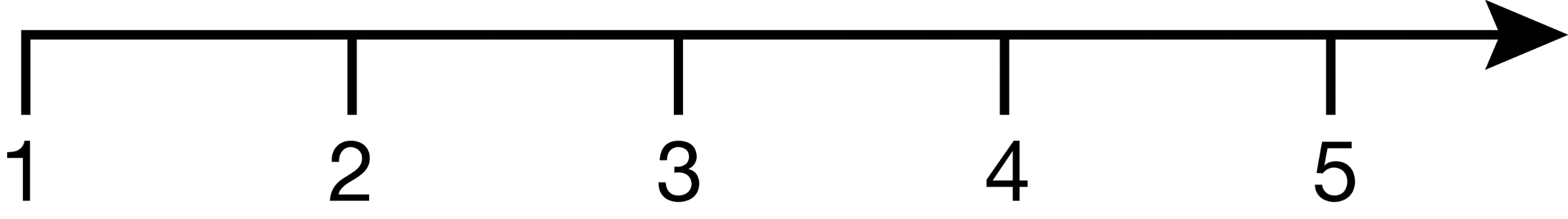 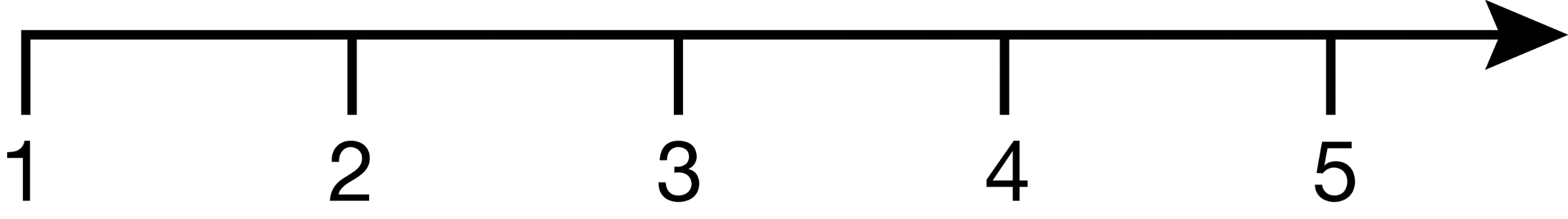 0
1
Η αριθμογραμμή
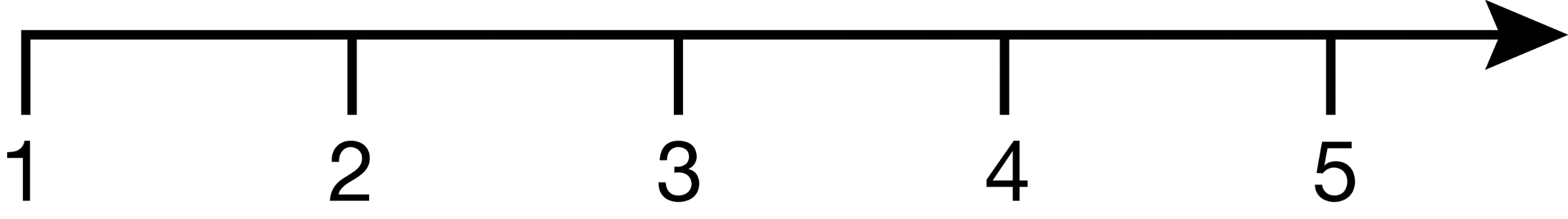 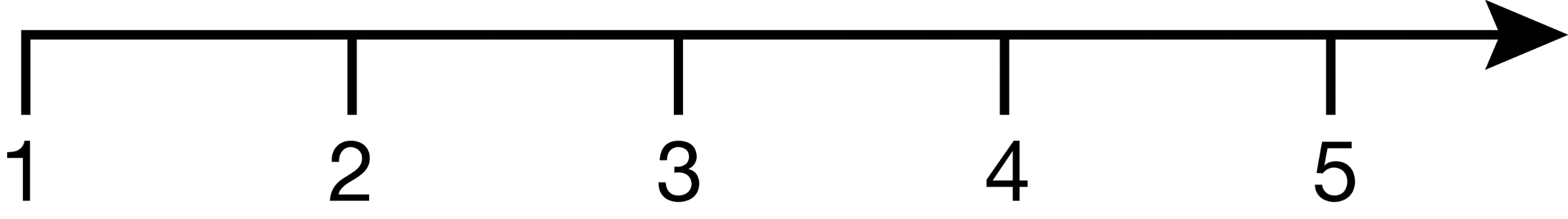 0
1
2
Η αριθμογραμμή
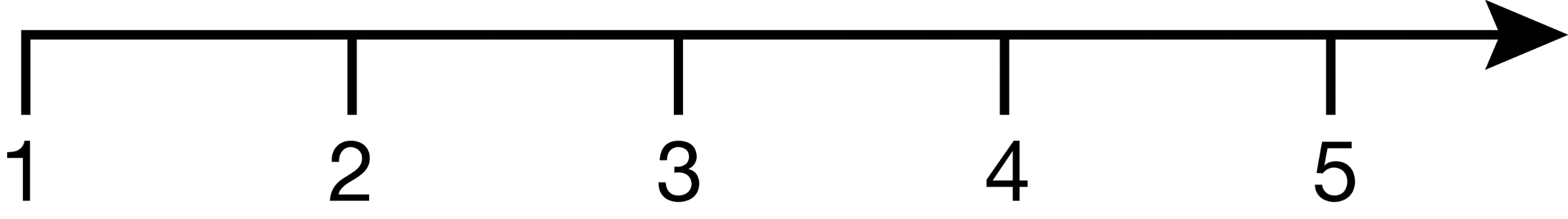 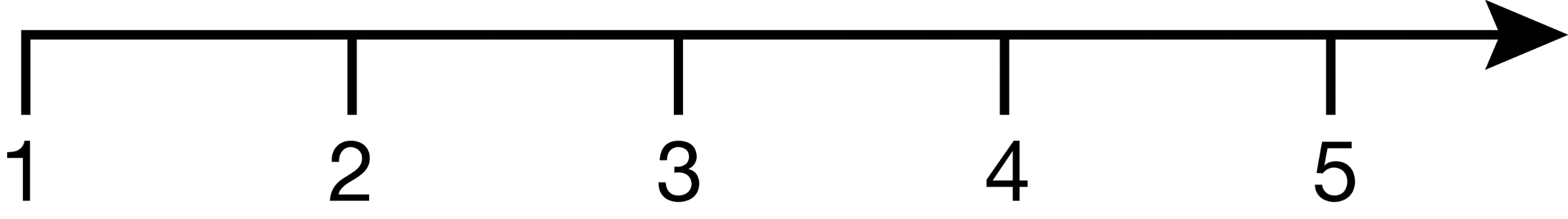 0
1
2
3
Η αριθμογραμμή
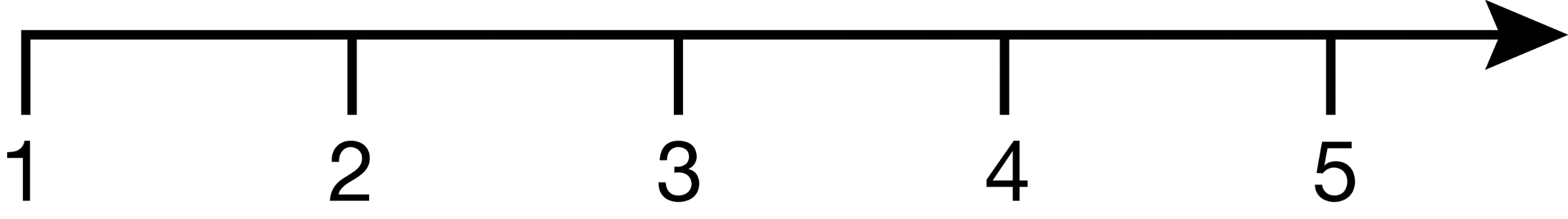 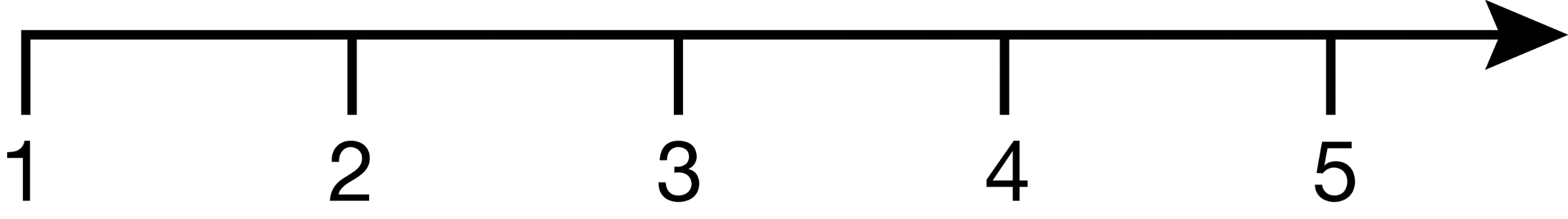 0
1
2
3
4
Η αριθμογραμμή
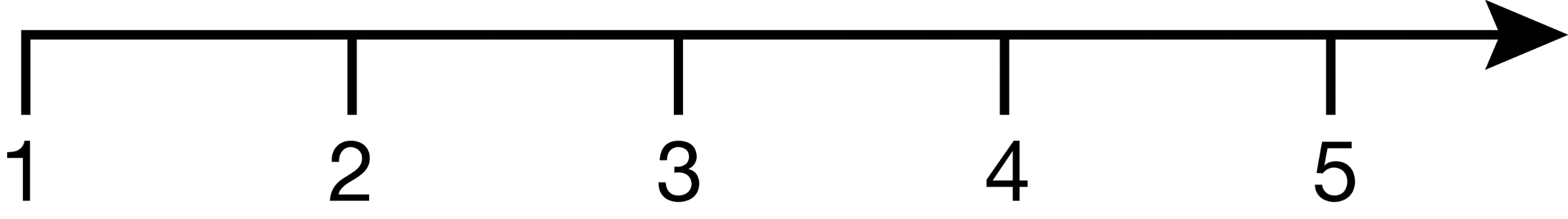 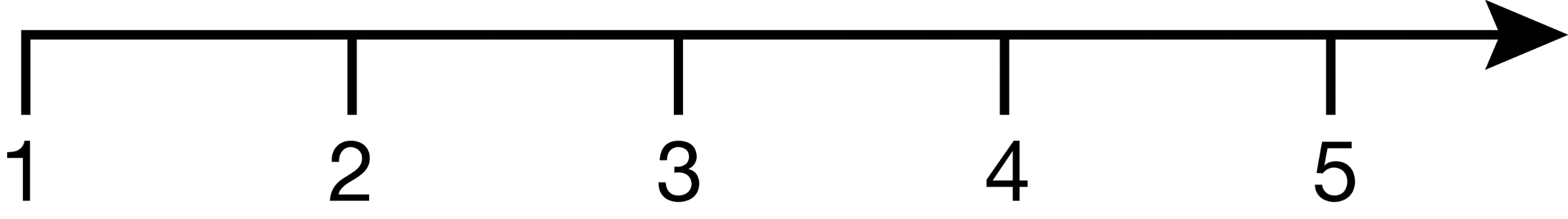 0
1
2
3
4
5
Κάνω μια ευθεία γραμμή στο τετράδιό μου.
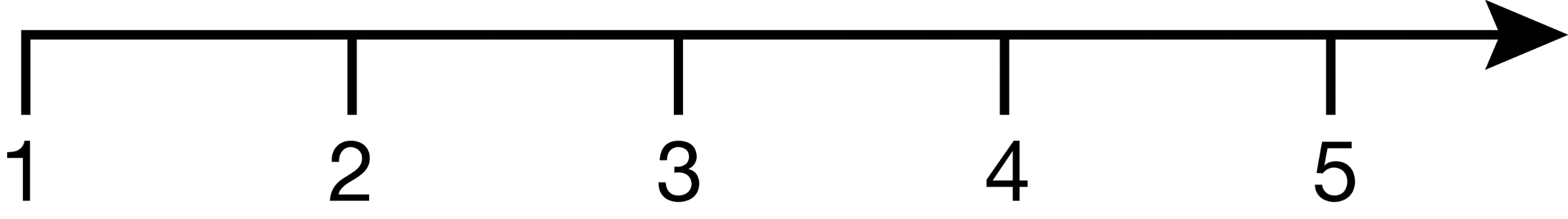 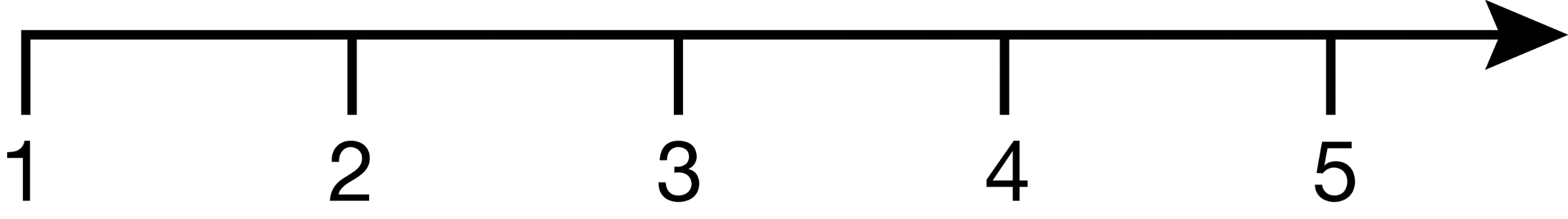 Χωρίζω την  ευθεία γραμμή σε ίσα μέρη.Τα κουτάκια στο τετράδιό μου με βοηθούν.
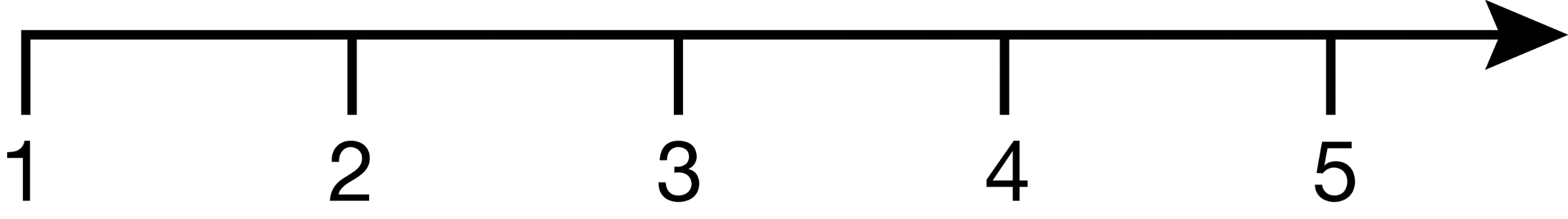 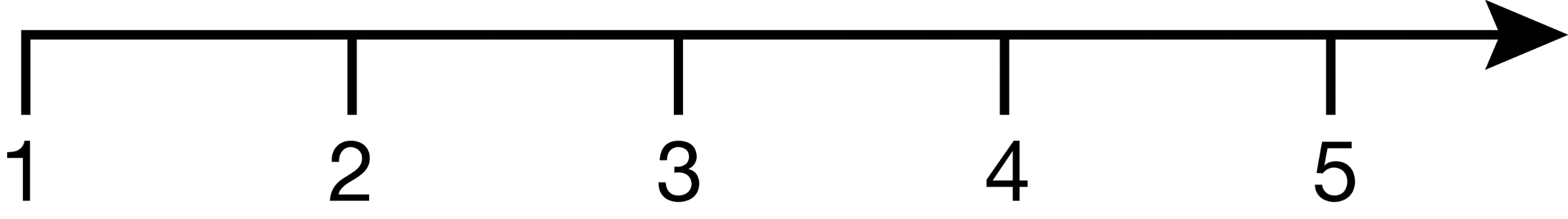 Χωρίζω την  ευθεία γραμμή σε ίσα μέρη.Τα κουτάκια στο τετράδιό μου με βοηθούν.
0
1
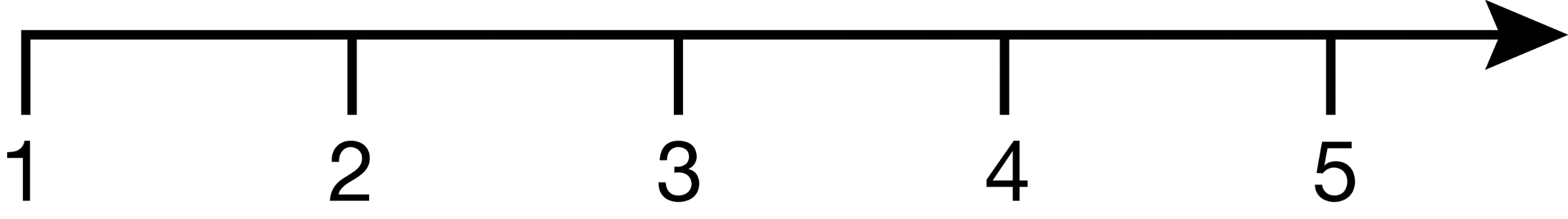 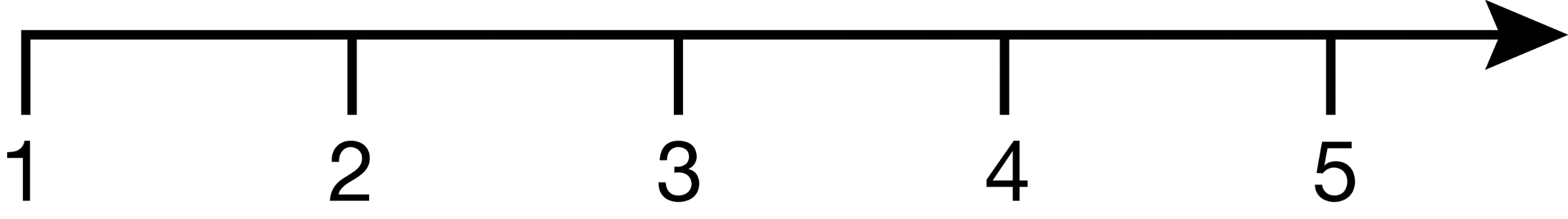 3
4
0
1
2
5
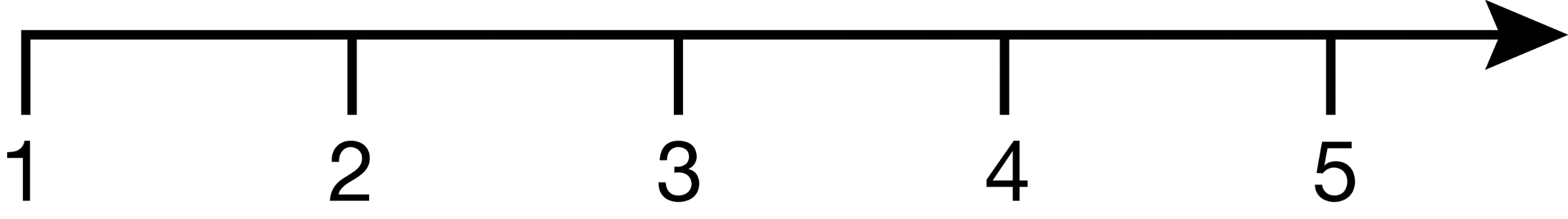 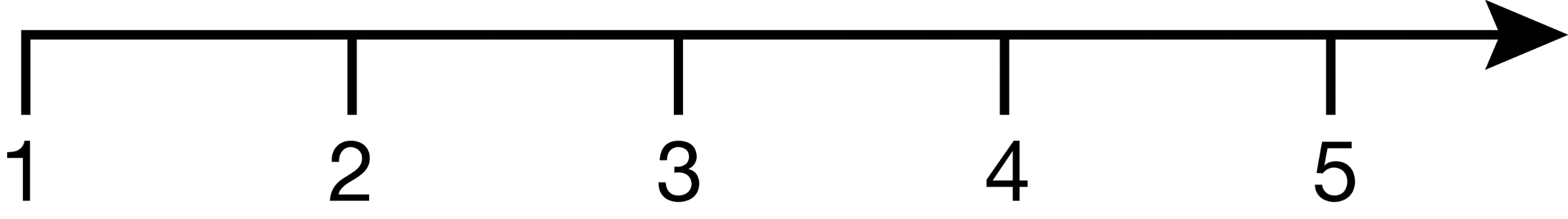